Local vision Goals
Recommendations from the Planning & Institutional Effectiveness Committee

Presented to:
Academic Senate:	20 May 2019
College Council:	23 May 2019
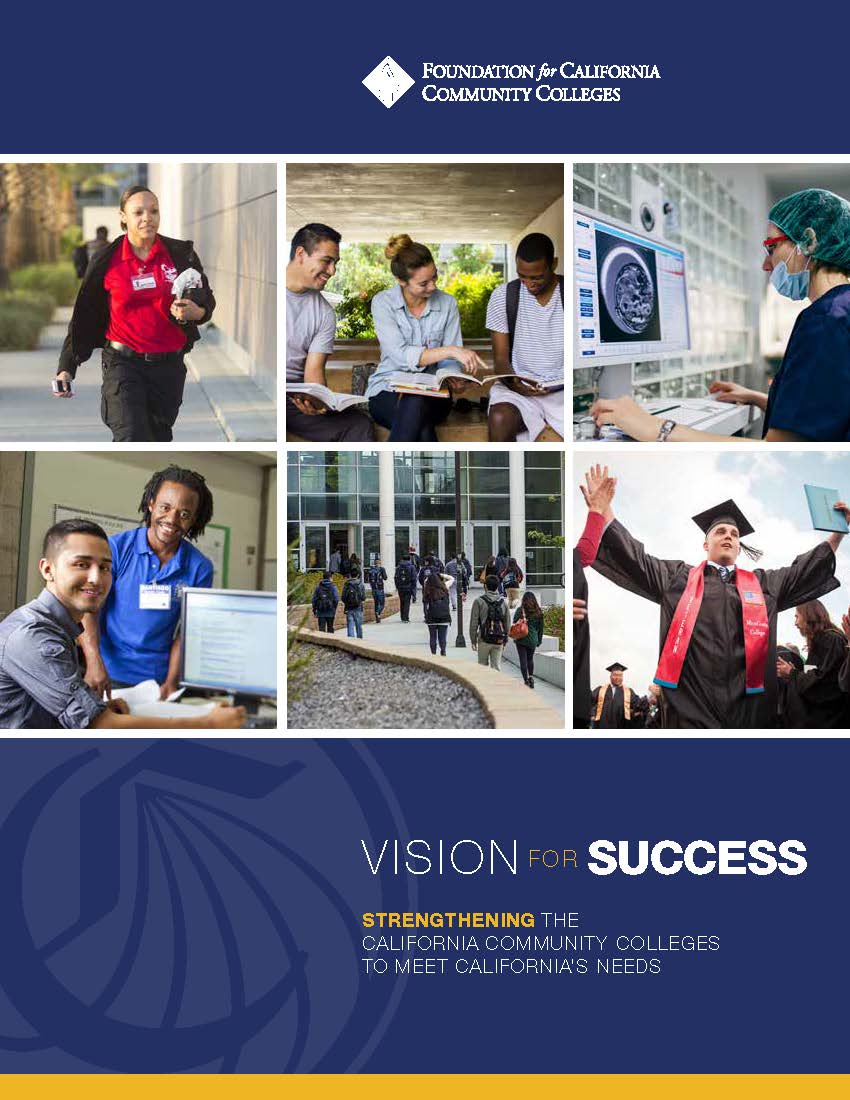 VISION FOR SUCCESS:

Strategic plan for the CCC System

Driving purposes:
Increase social and economic mobility
Create well-educated workforce
Prepare informed, engaged citizens
Big 5-Year Goals for the CCC System
Goal 1: CompletionIncrease annual # of students who earn a degree, or certificate by 20%
Goal 2: TransferIncrease annual # of students who transfer to UC or CSU by 35%
Goal 3: Unit AccumulationDecrease average # of units accumulated by degree-earning students by 9%
Goal 4: Workforce Increase % of exiting students employed in their field of study by 9%
Goal 5: EquityReduce equity gaps related to 4 goals above by 40% within 5yrs & 100% within 10 yrs
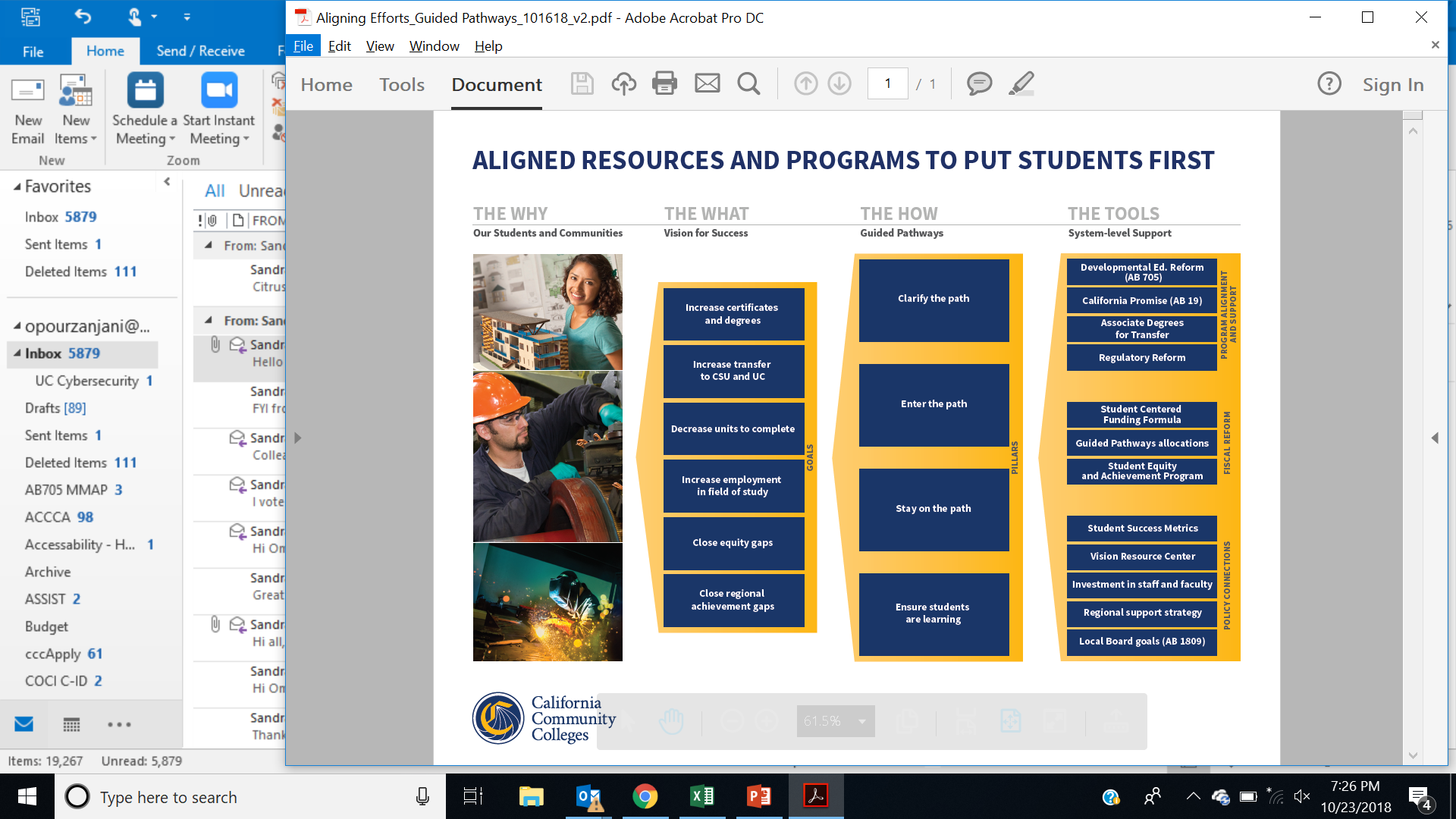 Local Alignment:  Vision Goals
AB 1809 requires each CCC to adopt college-level goals
Align with the systemwide goals in the Vision for Success
Must be measured numerically
Must specify timeline for improvement

System Process
CCCCO reporting template allows colleges to choose specific measures for each goal
All measures use data from the Student Success Metrics Dashboard
No penalty for colleges that do not reach their goals

Grossmont’s Process
Measures for GC & CC selected by GCCCD’s Student Equity & Success Committee (SESC)
PIEC tasked with recommending 5-year goals that reflect the context at Grossmont
FAQ: How does this align with the new funding formula?
Vision Goals =/= Student-Centered Funding Formula


HOWEVER

Both focus on similar completion, transfer, and workforce outcomes
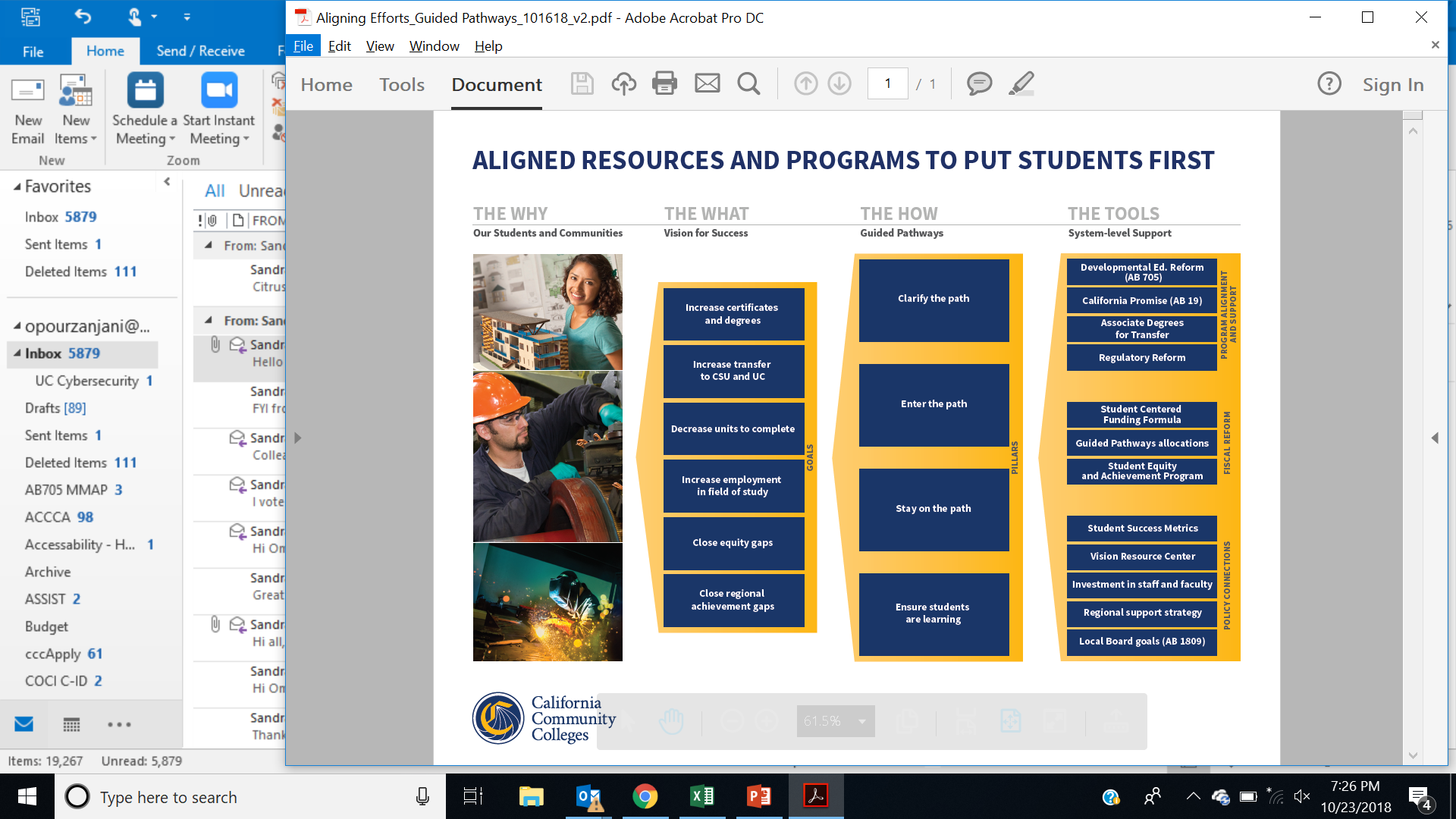 PIEC Recommendations
Goal 1: Completion
Goal 2: Transfer
Goal 3: Unit Accumulation
Goal 4: Workforce
Goal 5: Equity
PIEC’s Recommendation:
For each metric above, set goals that will reduce achievement gaps for disproportionately impacted populations by 50% and put Grossmont on pace to completely close achievement gaps for its DI groups in 10 years.

A few caveats:
Disproportionately impacted groups vary from metric to metric.  Therefore, different groups will have different % goals.
Goals will need to be GREATER (in terms of %) than those set for the overall population
Example 1: Everyone rises at the same rate
Example 2: DI groups rise faster
NEXT STEPS
Reaching the Goals: Planning with the End in Mind
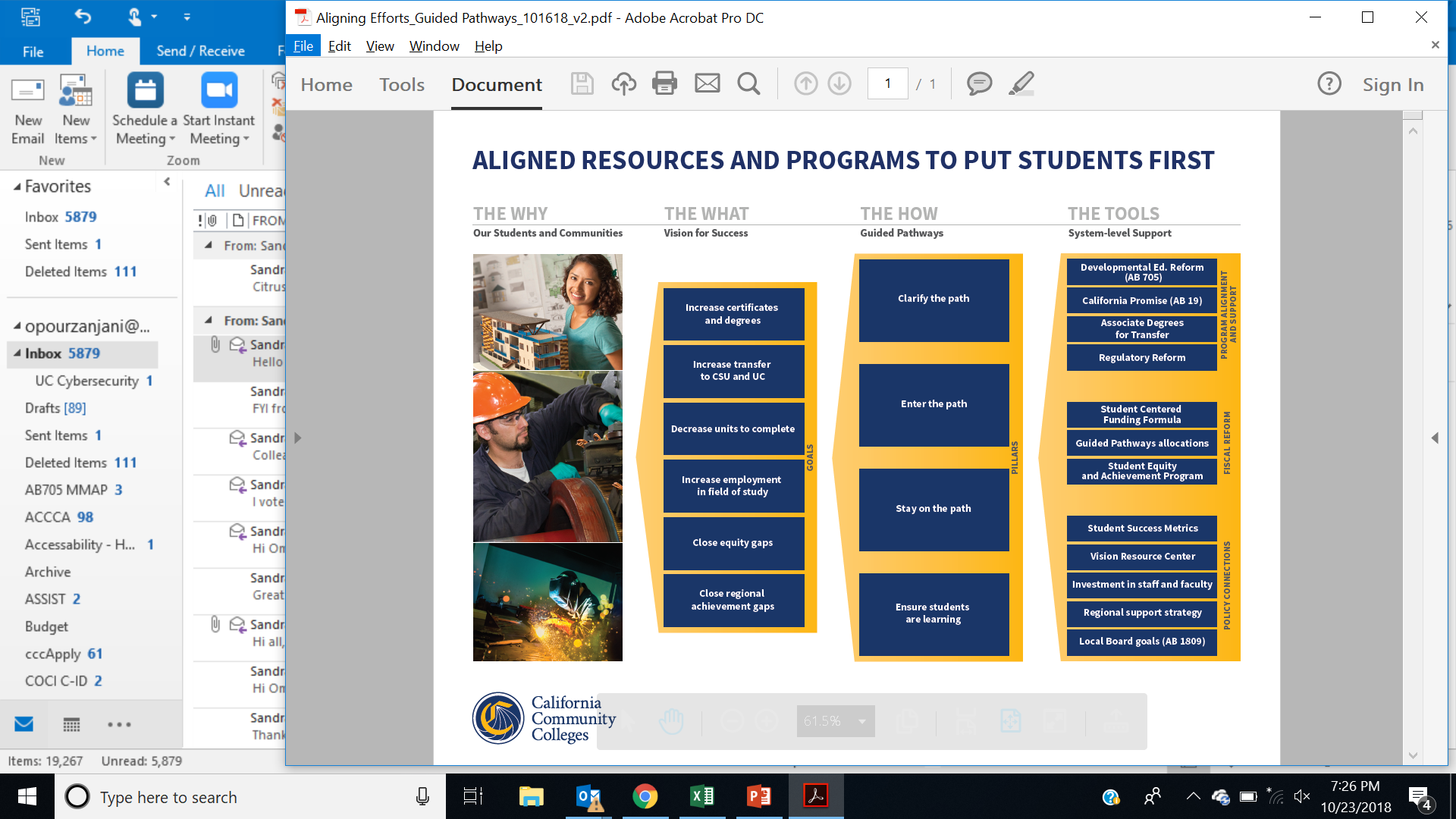 Equity-focused analysis of institutional data
Planning with the End in Mind
Work already in progress supports the Vision goals:
Guided Pathways
Equity Plan activities
Strategic Enrollment Management (SEM) 
Strategic Plan activities related to Outreach, Retention, & Engagement
Others?
Thank you!
Questions? Concerns? Observations? Ideas? 


Senate Reps on PIEC:
Lara Braff		Yohanny Corona-Batalona		Tiffany Glen-Hall



Or Contact Catherine Directly:
catherine.webb@gcccd.edu
x7462